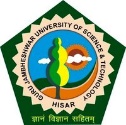 Evaluation of Photonuclear Cross-Section for Light Nuclei
Ranjeet Dalal
GJUST, Hisar, India-125001


Nuclear Photonics – 2023
Durham, NC, USA
1
Photonuclear Process - Light vs Heavy Nuclei
In mid-mass and heavy nuclei, we have
Very low Transmission coefficients for charged particles emission in heavier nuclei
      - Only few percent of p/d.. are expected to tunnel from coulomb-angular barrier (see figures below)
Significant secondary interactions (charge exchange, excitations…) for outgoing nucleons (from nuclear-interiors) 
      
Phenomenological models tuned for heavy nuclei do not work properly for light nuclei (where these factors are not dominate one)
Fundamentals of Photonuclear process must be established using light nuclei and, then, applied to mid-mass and heavy nuclei.
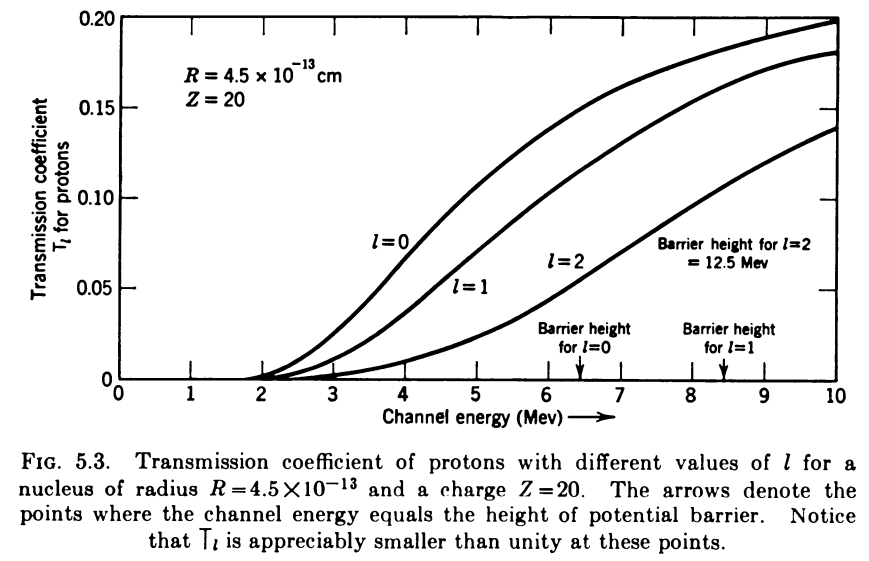 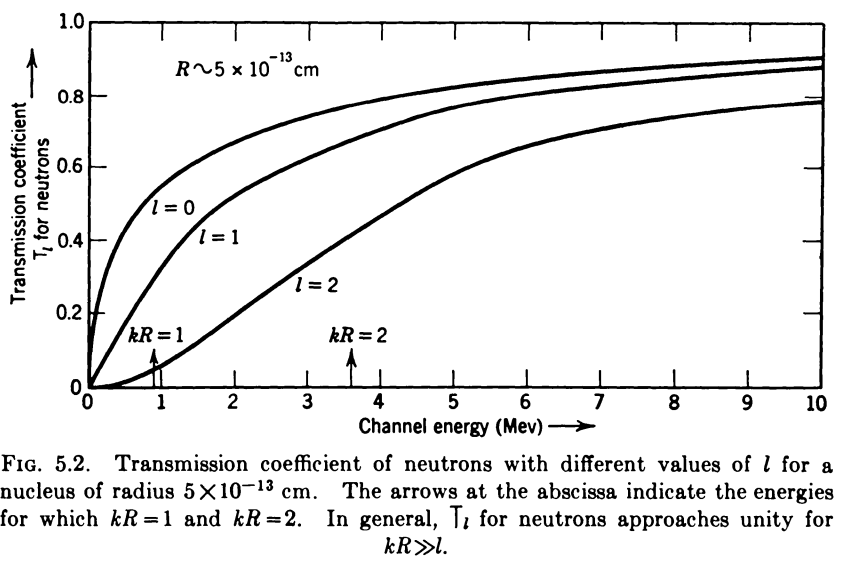 Blatt and Weisskopf
Ch.-VIII, Sec.-5
Blatt and Weisskopf
Ch.-VIII, Sec.-5
2
Photonuclear Process in N=Z Light nuclei
In N=Z nuclei, strong interaction is expected between n-p’s occupying similar orbitals
For these nucleons, the  n-p interaction is not restricted by Pauli’s principle
The outer positive charge on protons and negative surface charge on neutrons* will enhance their interaction
3
*C. Lorce, Phys. Rev. Lett. 125, 232002 (2020)
4
*H. Arenhovel, and M. Sanzone, Photodisintegration of the deuteron, Springer-Verlag Wien GmbH (1991).
Photo-disintegration of Quasi-deuterons
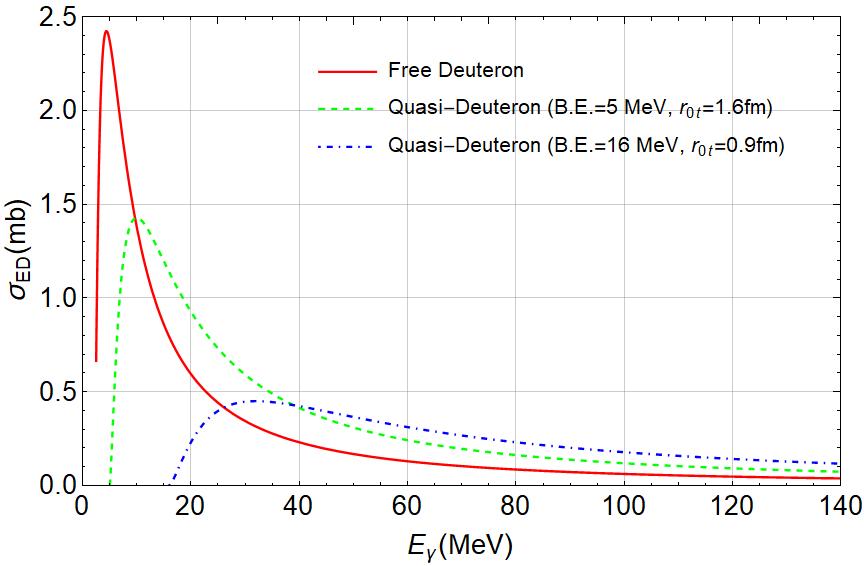 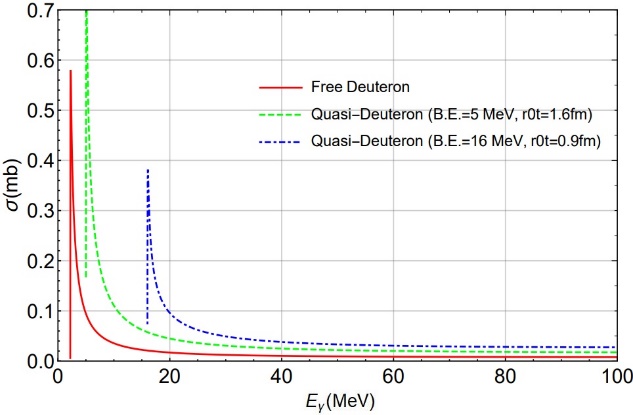 ED Contribution
MD Contribution
5
Photo-disintegration of Quasi-α
*J. C. Gunn, and J. Irving, The photo-electric disintegration of three- and four-particle nuclei, Phil. Mag. 42 1353 (1951).                     
 ** Quaglioni S. et al., Two-body photodisintegration of 4He with full final state interaction, Phys. Rev. C 69 044002 (2004)
Photo-disintegration of 4He
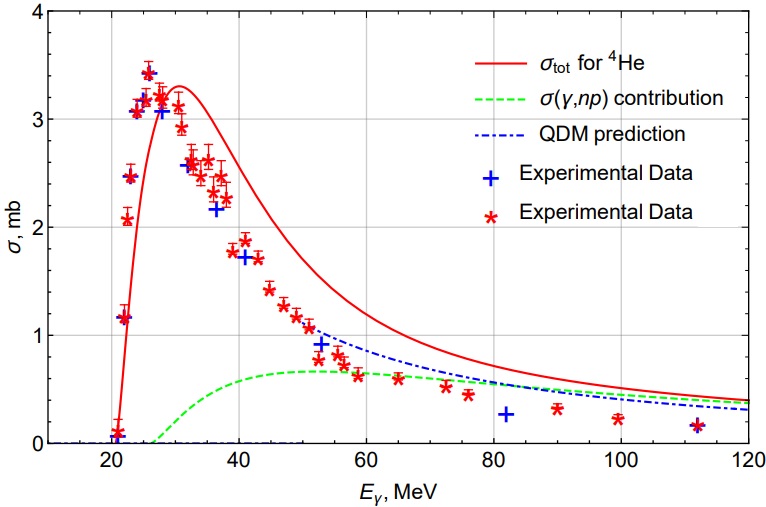 4He
A. V. Varlamov, INDC (NDS) - 394 (Vienna, 1999).
7
Photo-disintegration of 6Li
6Li ~ core-α + quasideuteron (loosely bound)

Two np separation energy values for outer QD 
 3.7 MeV (B.E. of 6Li – B.E. of α)
5.7 MeV (~reported effective n-p separation energy for outer quasideuteron) 

- Core-α calculation are done similar to 4He 

- Two peak structure in photonuclear curve!! 
  2-peak structure observed in measurements** too!!
Sonia Bacca et al
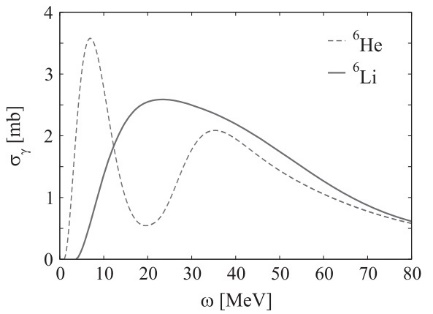 *Varlamov A.V. et al., Atlas of Giant Dipole Resonance IAEA Nuclear Data Section (1999) ,            ** T. Yamagata et al., Effect of the nuclear medium on α-cluster excitation in 6Li, Phys. Rev. C 95, 044307 (2017), ***Bacca S. et al., Electromagnetic reactions on light nuclei J. Phys. G: Nuc. & Part. Phys. 41 123002, (2014)
8
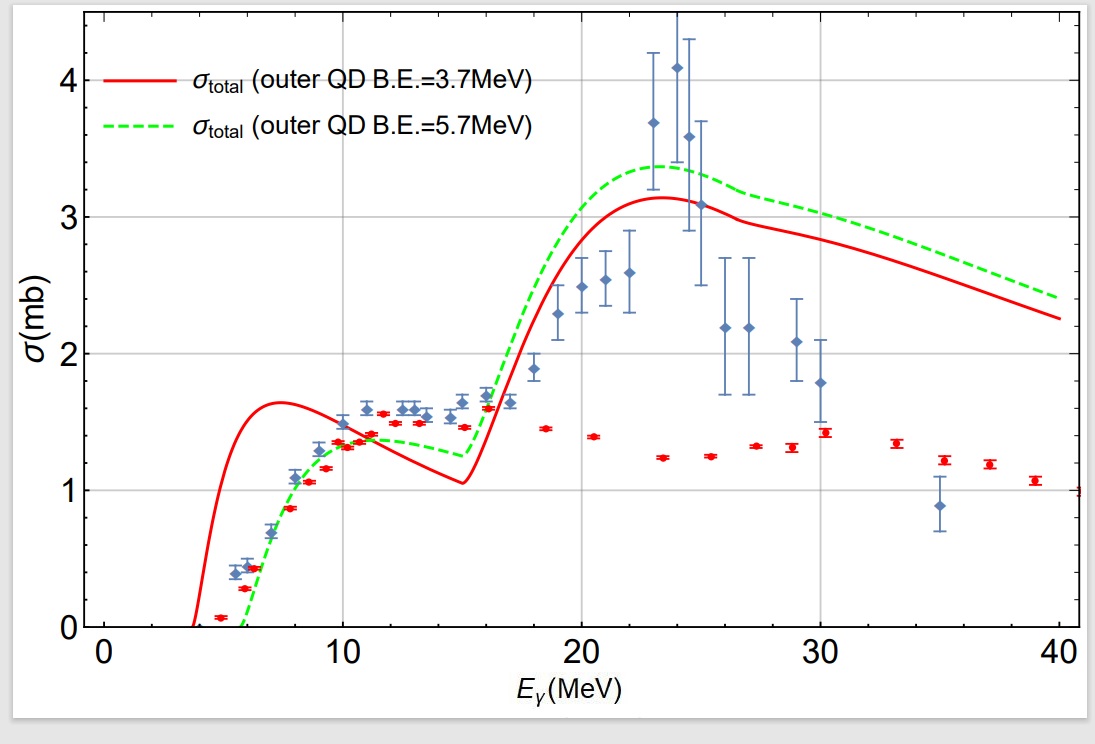 Photonuclear reactions for 12C
General agreement with measurements*.
Published as
R. Dalal and R. Beniwal, Photo-disintegration of N=Z light nuclei using SRC-based approach, PoS (PANIC2021) 380, 323 (2021).
 R. Beniwal and R. Dalal, SRC based model for the photonuclear reactions on N=Z light nuclei, Phy. At. Nucl., Vol. 86, issue 6 (2023) 
        (paper will be uploaded with ppt on indigo)
9
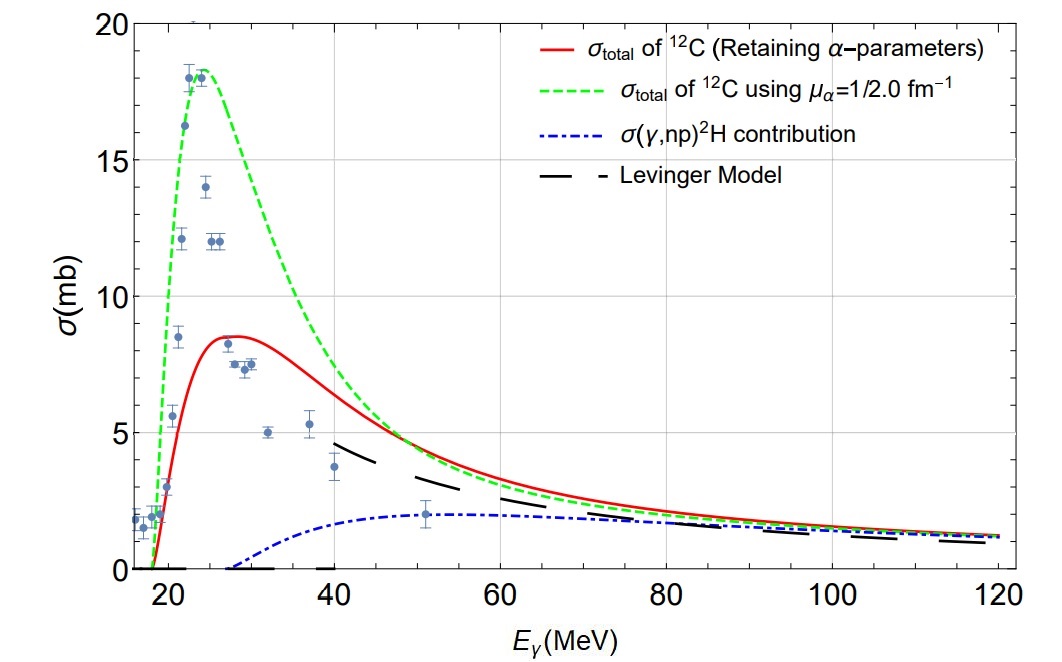 12C
The GDR peaks due  structures
Photonuclear reaction for N≠Z nuclei
In the quasi-deuteron region
The photonuclear cross-section is insensitive towards the shell structure of nuclei 
And, it is dependent on the presence of short-ranged 2N (and possibly 3N) structures.

Now, if one nucleon is added to N=Z nucleus, 
The valance nucleon may interact with the outermost quasi-deuteron and would result in the formation of a 3N quasi-tritium/3He structure.

6Li + neutron ~ 7Li or quasi-tritium + core-α.

6Li + proton ~ 7Be or quasi-3He + core-α 

There are other reasons for using 3N structures for such nuclei
Will be elaborated in future talks/papers
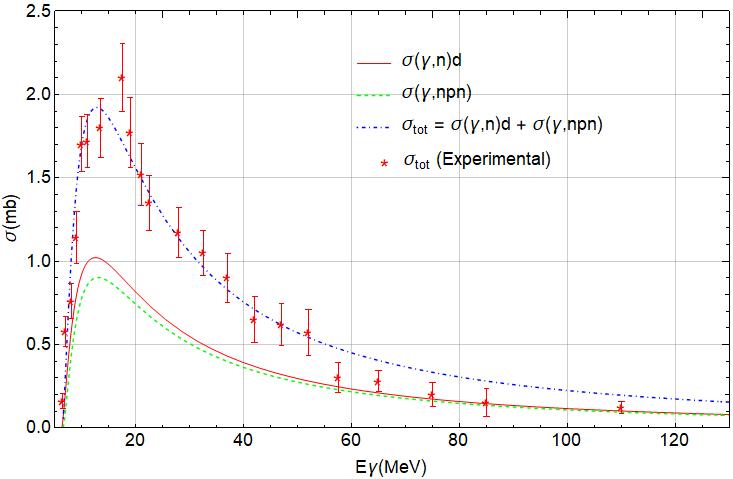 11
Photonuclear reaction for 7Li
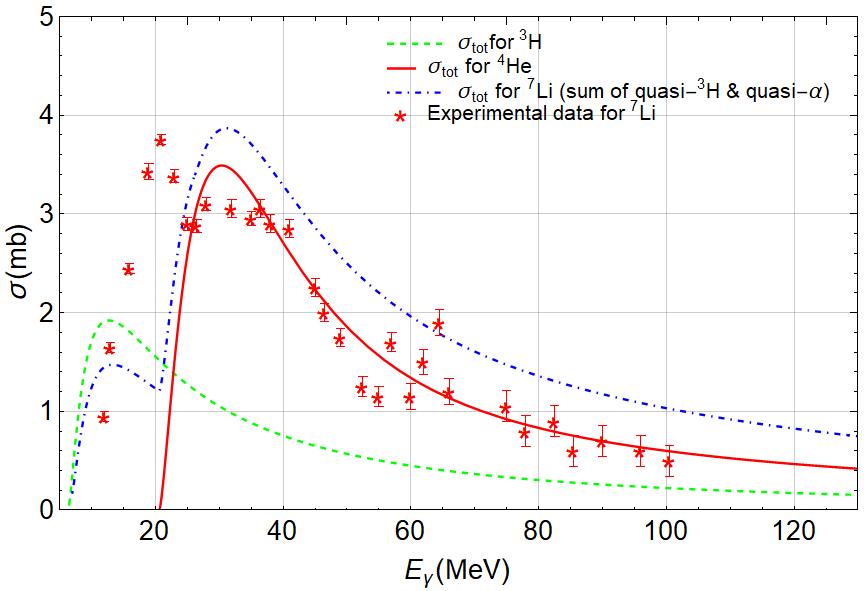 12
Two possible Test
there are many other interesting implications!
Enhanced deuteron production in photonuclear reaction with N≠Z nuclei due to 3N structures
Kinematic correlation is expected between outgoing 2H and N 
    (due to 2-body photodisintegration of 3N-structure)
Possible way to confirm presence of 3N structures in nuclei!
There is significant variation in prediction of σ(γ,np) channel in
Present approach (red line)
Levinger original model (straight line) 
Levinger model with exponential damping (green line)
Chadwick model (with Pauli-term)
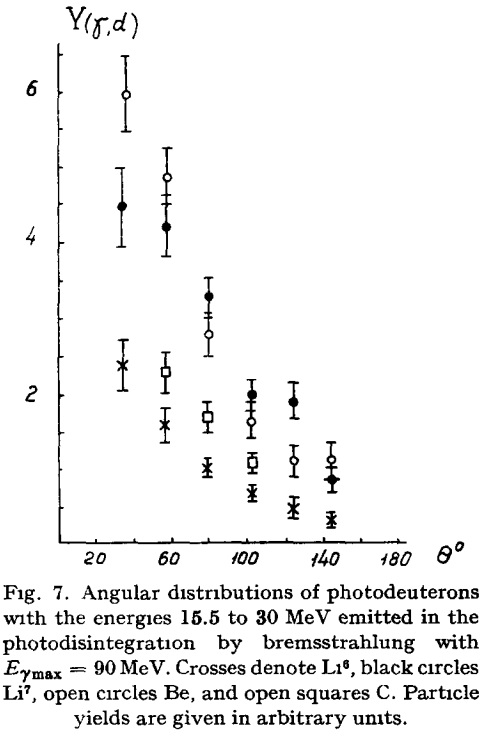 Chizhov, Nucl. Phys. 34, 562
7Li
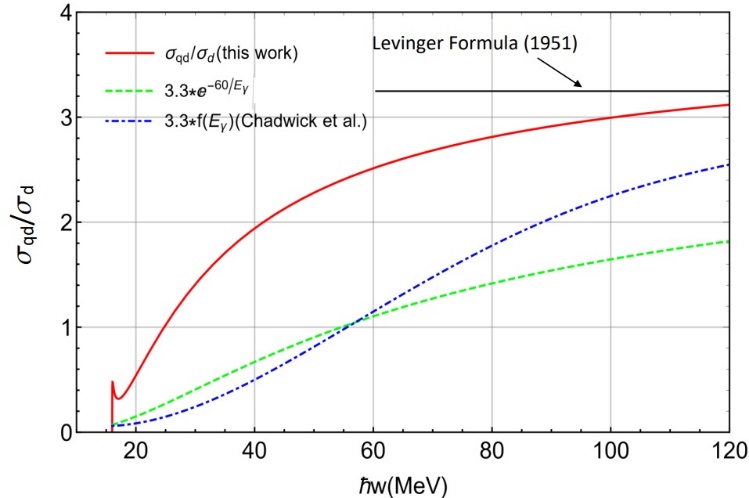 6Li
Radio of σ(γ,np) for quasi-deuteron  vs that of for free deuteron
For N=Z nuclei
13
Summary and Future Outlook
Work in isolation -> Need suggestions/collaborations
14
Thank you for your attentions !
15
Additional Slides
16
Brief Review of Quasi-deuteron Model
Barton, Phys. Rev. 95, 573
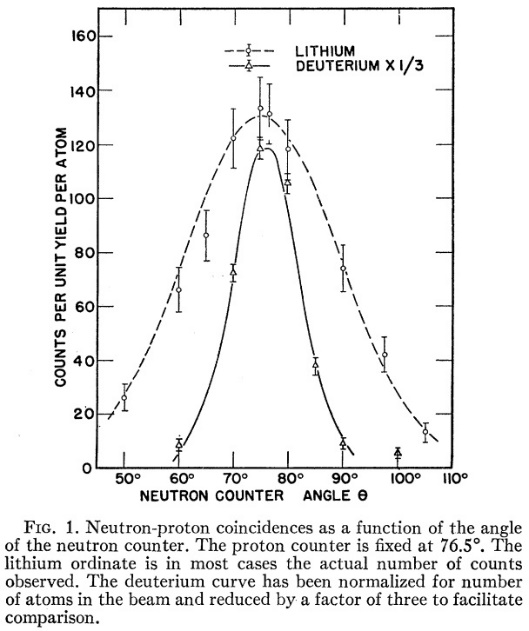 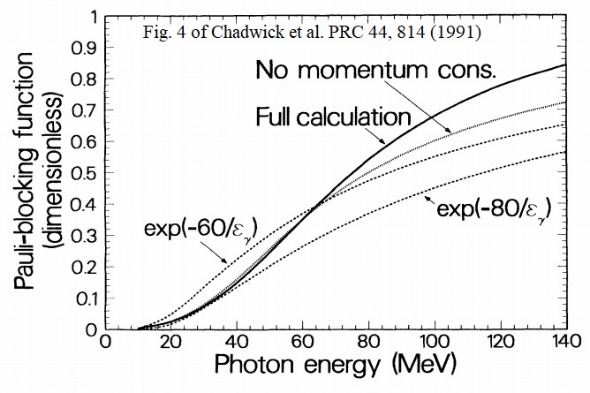 Very large damping
1. Levinger J. S., Phys. Rev. 84, 43 (1951)  2. McGeorge J. C. et al., Phys. Rev. C 51, 1967 (1995). 3. Odian, A.C. et al., Phys. Rev. 102, 837 (1956). 4. Stein, P.C. et al., Phys. Rev. 119, 348 (1960) 5. Baba K., Nucl. Phys. A 415, 462 6. Alanakyan K. V. et al., Nucl. Phys, A 367, 429 (1981) 7. Levinger, J. S., Phys. Lett. B 82, 181 (1979). 8. Chadwick, M. B. et al., Phys. Rev. C 37, 814 (1991).
Open Questions with QDM
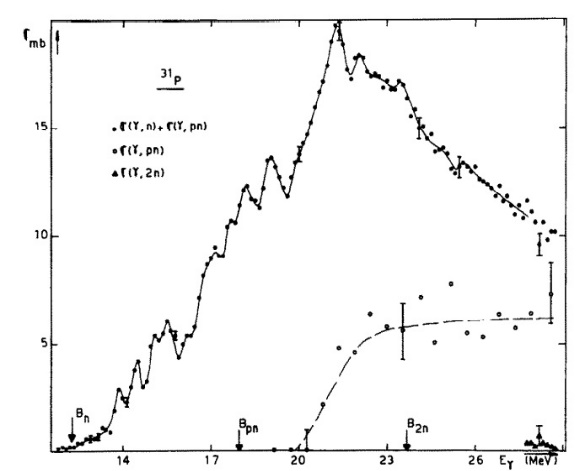 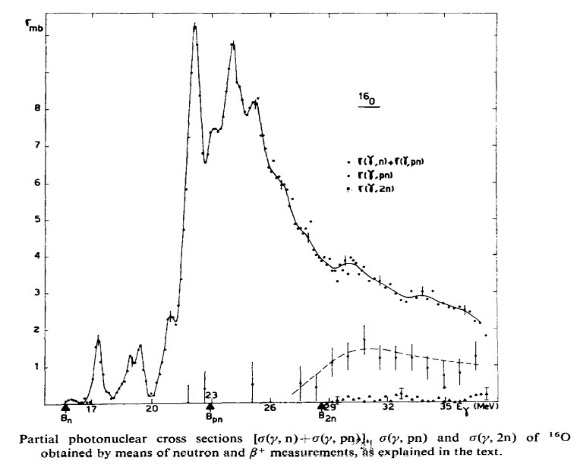 31P
16O
9. Saclay Group, Nuc. Phys. A221 (1974) 513
18
n-p SRCs/Quasi-deuterons : An Ubiquitous Phenomena in Nuclei
aH. J. Weyer, Pion absorption in light nuclei, Phys. Rep. 195, 295 (1990).  bHen O. et al., Nucleon-Nucleon Correlations, Short-Lived Excitations, and the Quarks Within Review of Modern Physics 89   045002 cPiasetzky E. et al., Evidence for Strong Dominance of Proton-Neutron Correlations in Nuclei Phys. Rev. Lett. 97 162504 (2006) dR. J. Sutter et al., Production of high momentum deuterons from nuclei by 1-BeV protons, Phys. Rev. Lett. 19, 1189 (1967). eS. Terashima et al., Dominance of tensor correlations (p, pd) reaction, Phys. Rev. Lett. 121, 242501
Model & Photo-disintegration for N=Z nuclei
20
10. Gomes, L. C. et al. Properties of nuclear matter. Ann. Phys. 3, 241 (1958). 11. H. Arenhovel, and M. Sanzone, Photodisintegration of the deuteron, Springer-Verlag Wien GmbH (1991).
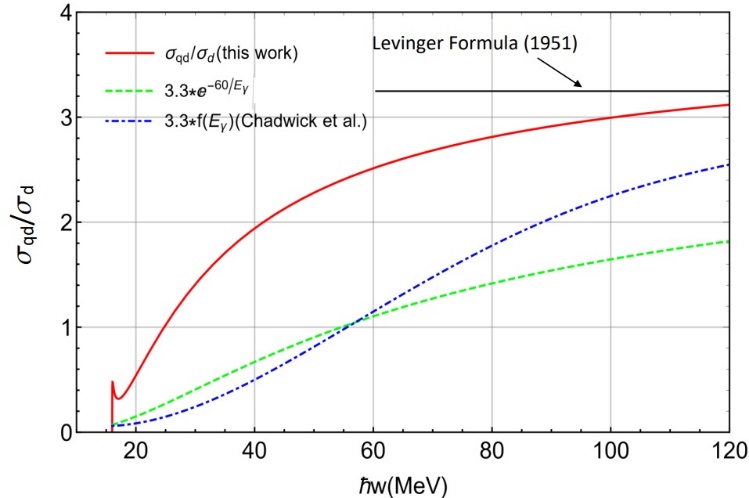 (np separation energy of 16 MeV)
21
Photo-disintegration of 4He & Quasi-alpha
Quaglioni S. et al., Phys. Rev. C 69 044002 (2004)
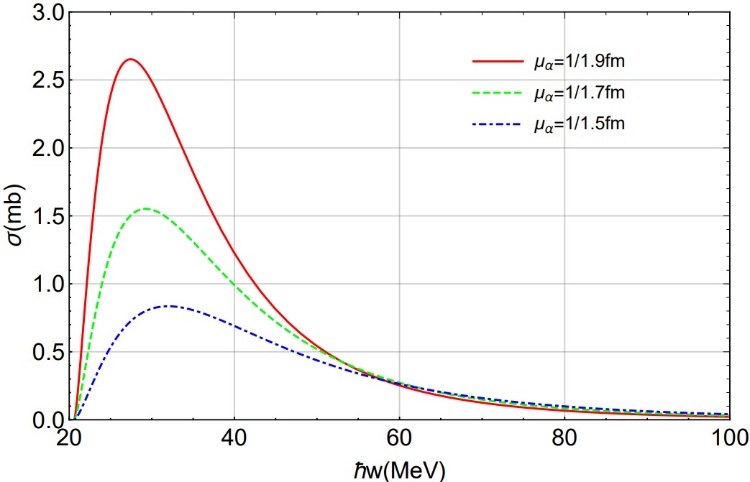 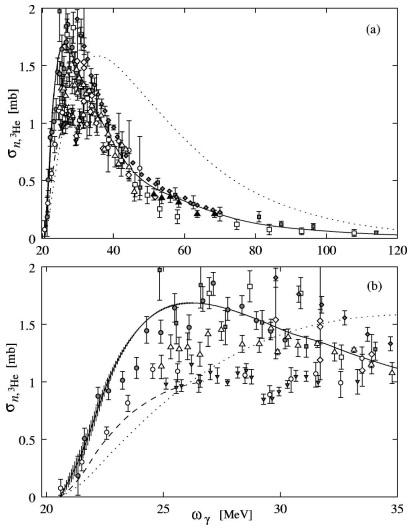 4He(γ,n)3He cross section up to 120 MeV
12. J. C. Gunn, and J. Irving, The photo-electric disintegration of three- and four-particle nuclei, Phil. Mag. 42 1353 (1951). 13. Quaglioni S. et al., Two-body photodisintegration of 4He with full final state interaction, Phys. Rev. C 69 044002 (2004)
22
Photo-disintegration of N>Z Nuclei
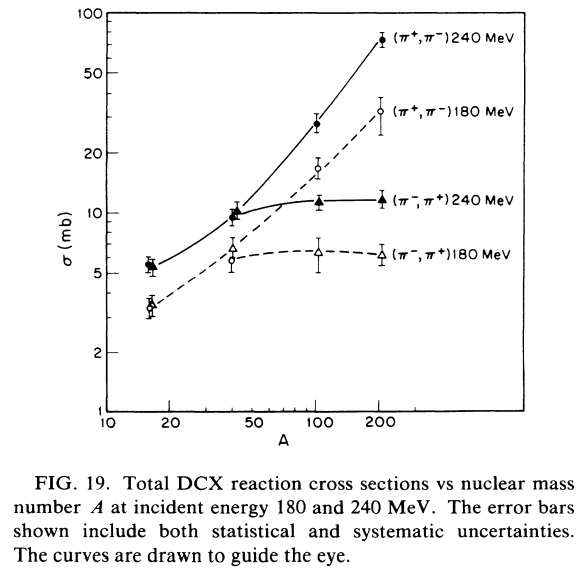 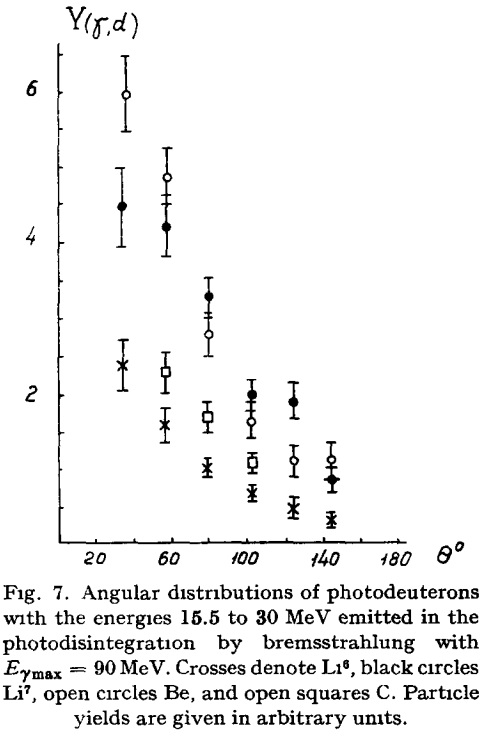 Chizhov, Nucl. Phys. 34, 562
7Li
6Li
23